Detector stability studies
Stefano Boi

24-04-2019
CR flux stability
Points represent maximum flux variation (average value on one hour) during day
From 2019-10-15 to 2019-04-10
Detector stability – parameters
Rate variation (corrected for atmospheric pressure) – average on one hour (0,3% of statistical uncertainties with 30 Hz of rate)?
Two possibilities:
Average and RMS variation:
θ and φ
TOF
χ²
χ² test result w.r.t. to time on the same distributions
We need to define some reference values for each telescope
Detector stability – parameters
Rate variation (corrected for atmospheric pressure) – average on one hour (0,3% of statistical uncertainties with 30 Hz of rate)?
Two possibilities:
Average and RMS variation:
θ and φ
TOF
χ²
χ² test result w.r.t. to time on the same distributions
We need to define some reference values for each telescope
First step: χ² test of one run file w.r.t. to the previous one
Reference histograms define a kind of P.D.F.
CERN-01 exampleFrom 2019-01-01 to 2019-02-28
CERN-01 exampleFrom 2019-01-01 to 2019-02-28
CERN-01 exampleFrom 2019-01-01 to 2019-02-28
CERN-01 exampleFrom 2019-01-01 to 2019-02-28
CERN-01 exampleFrom 2019-01-01 to 2019-02-28
CERN-01 exampleFrom 2019-01-01 to 2019-02-28
CERN-01 exampleFrom 2019-01-01 to 2019-02-28
CERN-01 exampleFrom 2019-01-01 to 2019-02-28
CERN-01 exampleFrom 2019-01-01 to 2019-02-28
CERN-01 exampleFrom 2019-01-01 to 2019-02-28
CERN-01 exampleFrom 2019-01-01 to 2019-02-28
CERN-01 exampleFrom 2019-01-01 to 2019-02-28
CERN-01 exampleFrom 2019-01-01 to 2019-02-28
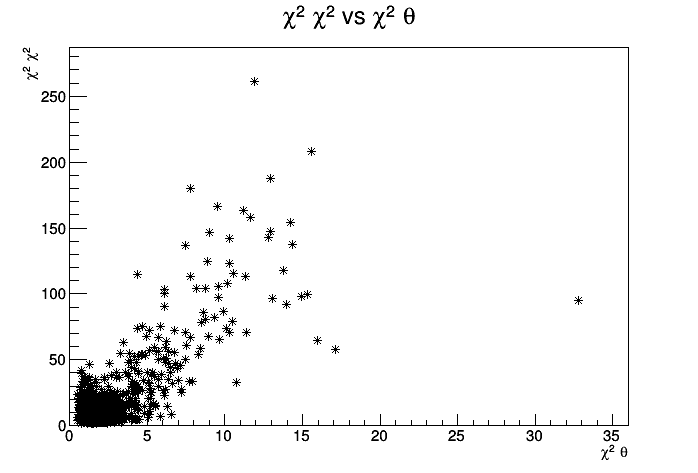